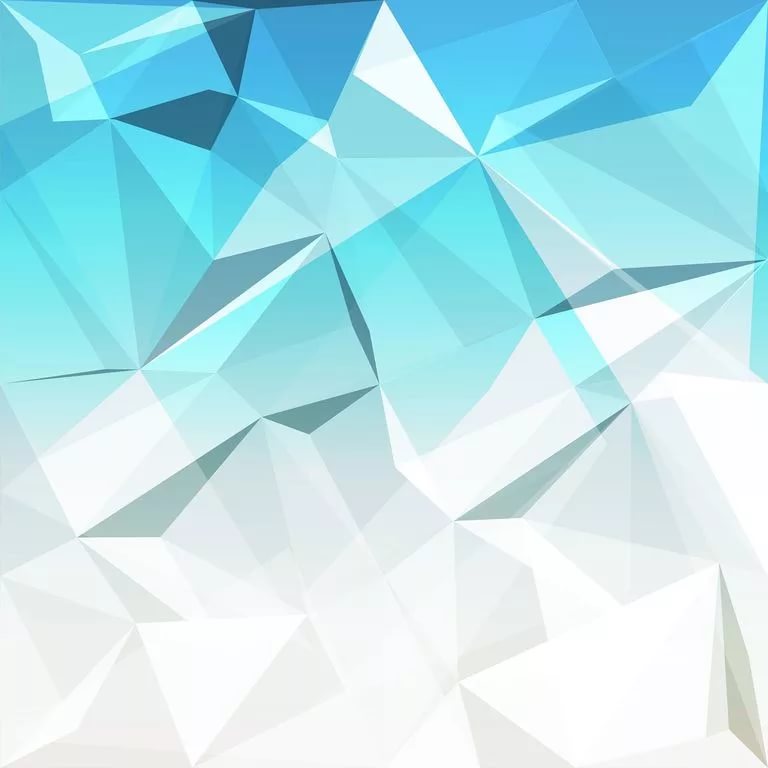 МАРЦЕНКО
Виктор Васильевич 

Заместитель Председателя Правительства 
Хабаровского края по вопросам внутренней политики
1
Государственная программа «Содействие развитию институтов и инициатив гражданского общества в Хабаровском крае» 
2013 – 2020 г.
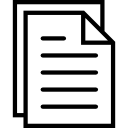 Создание максимально благоприятной среды для формирования устойчивой и профессиональной деятельности некоммерческих организаций.
2
Первый этап развития: 2013 – 2014 гг.
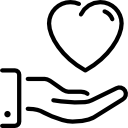 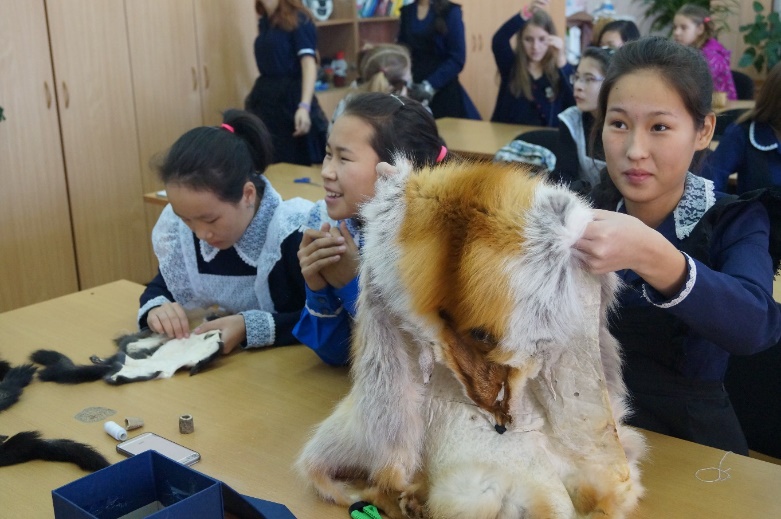 Повышение уровня проектной культуры НКО.
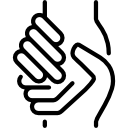 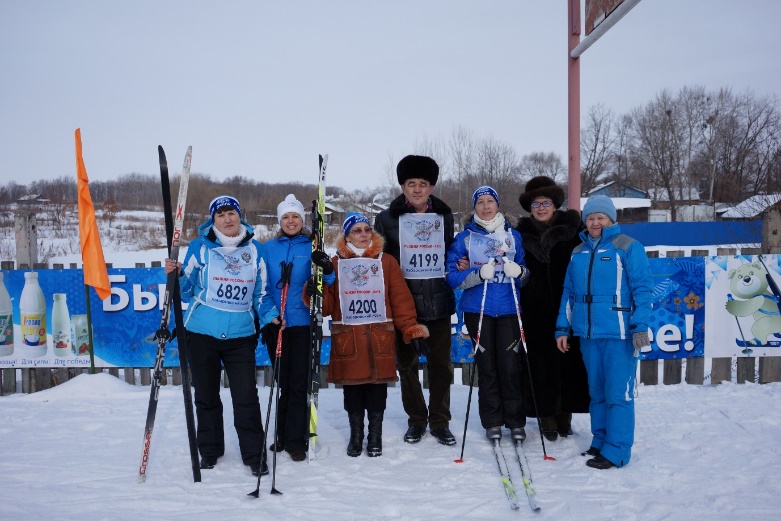 Формирование доверия к органам государственной власти.
3
Первый этап развития: 2013 – 2014 гг.
Создание Совета по поддержке СОНКО при Правительстве края.
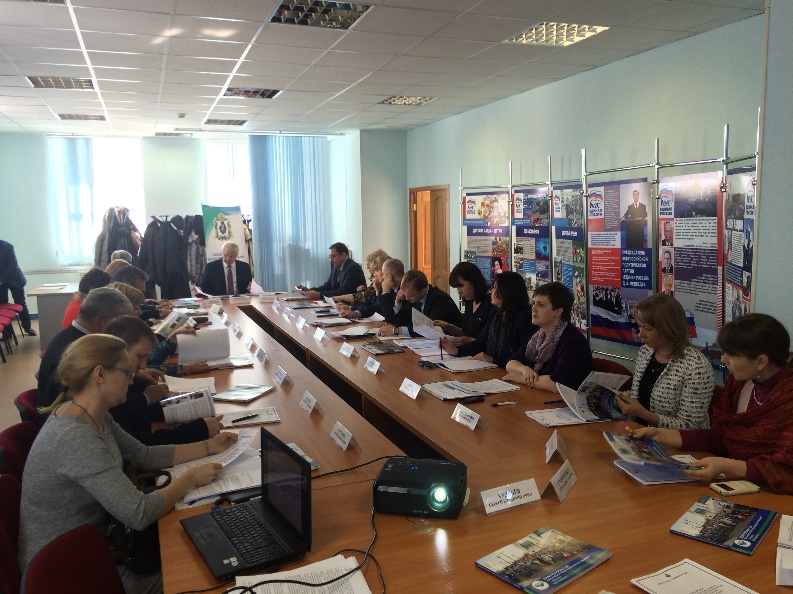 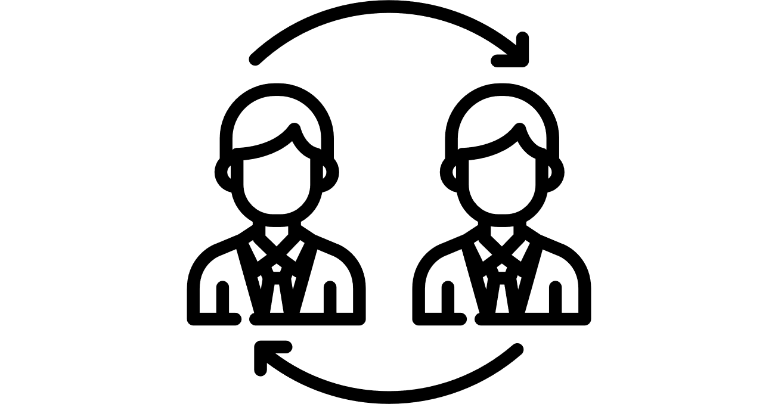 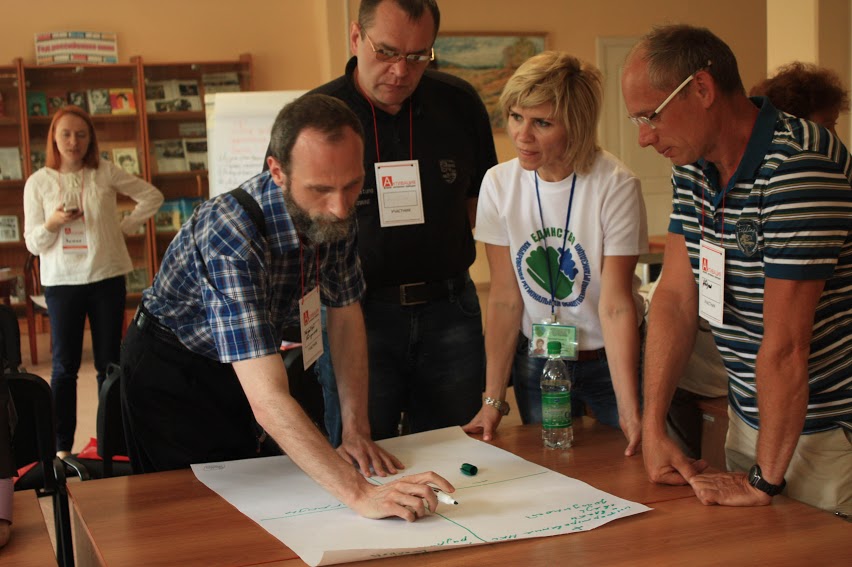 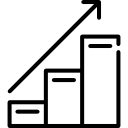 Софинансирование программы из федерального бюджета ( + 16,0 млн. руб.).
4
Второй этап развития: 2015 г.
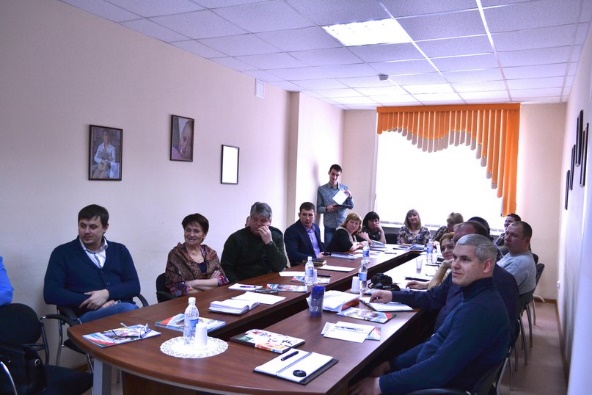 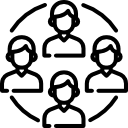 Формирование основ инфраструктурной поддержки деятельности СОНКО.
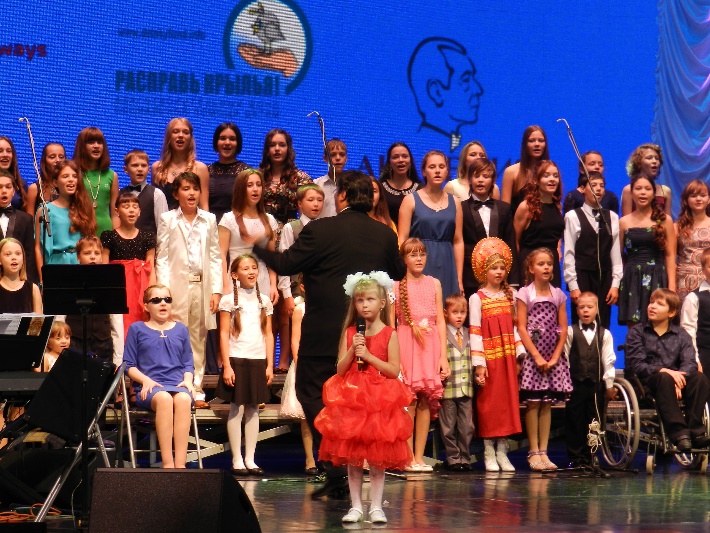 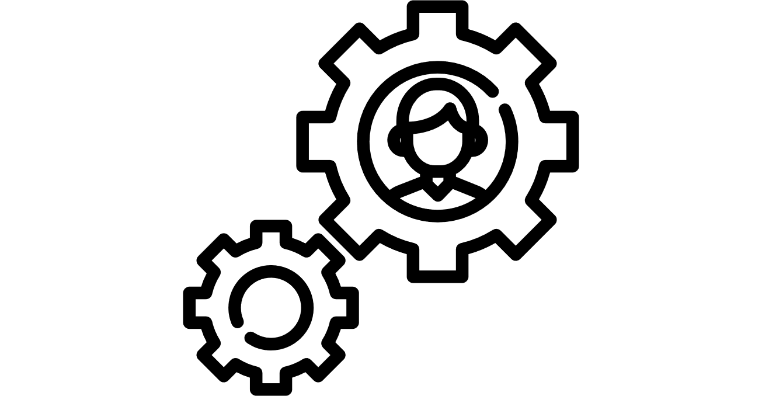 Проведение оценки потенциала активных СОНКО края.
5
Второй этап развития: 2015 г.
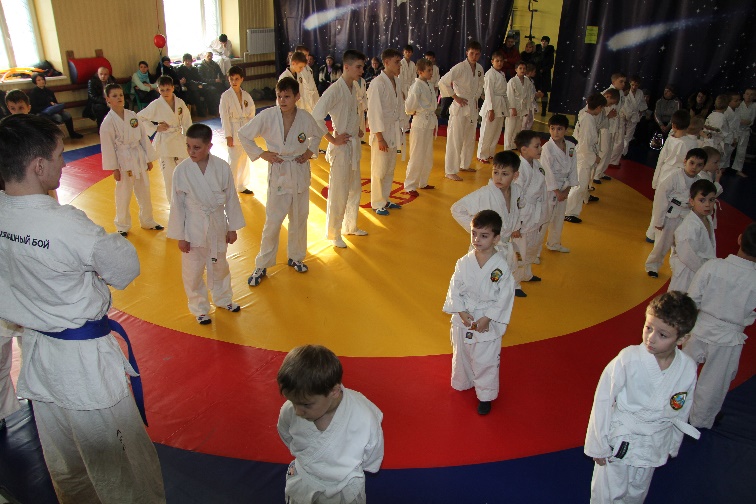 Софинансирование программы из федерального бюджета ( + 11,6 млн. руб.).
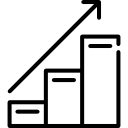 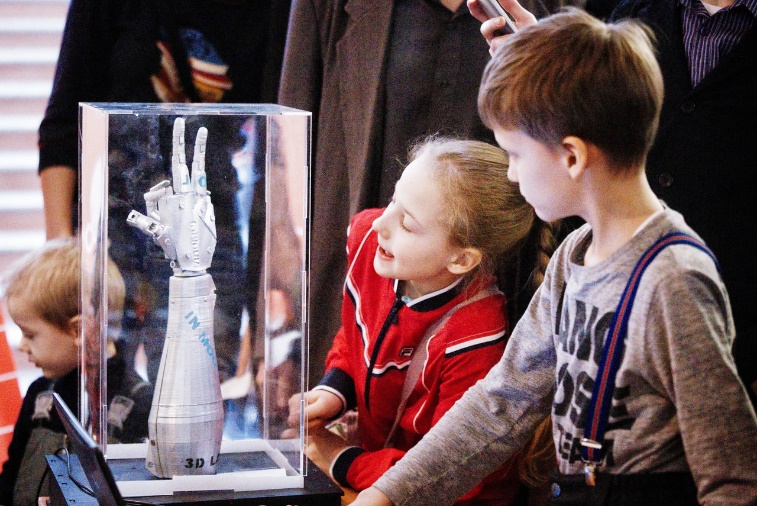 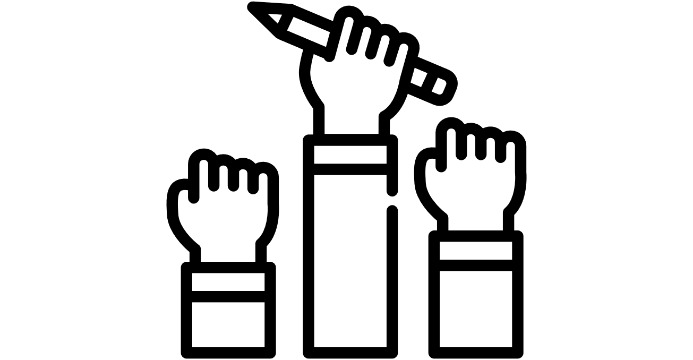 Прирост НКО-сектора 
(2015 г. + 104 НКО, 
2016 г. + 106 НКО).
6
Второй этап развития: 2015 г.
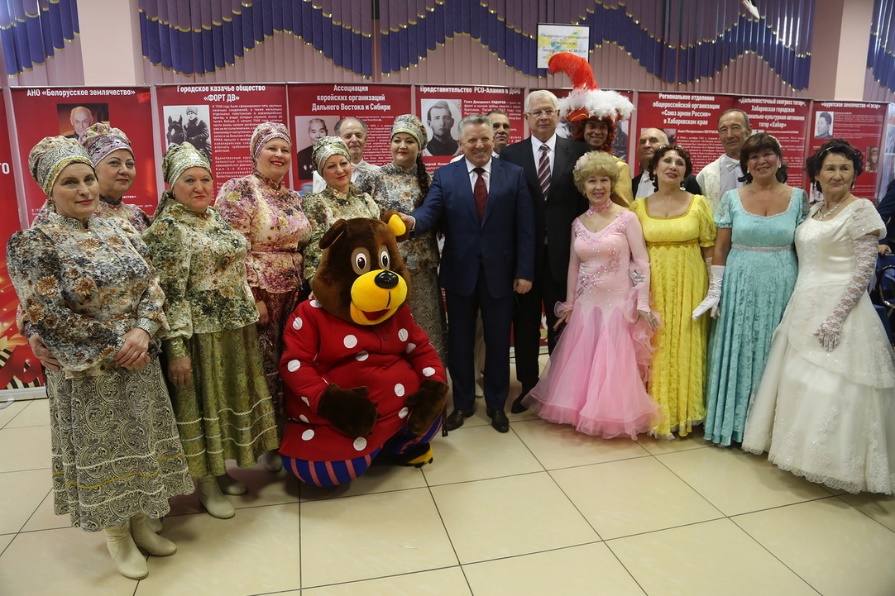 Формирование бренда Гражданского форума Хабаровского края.
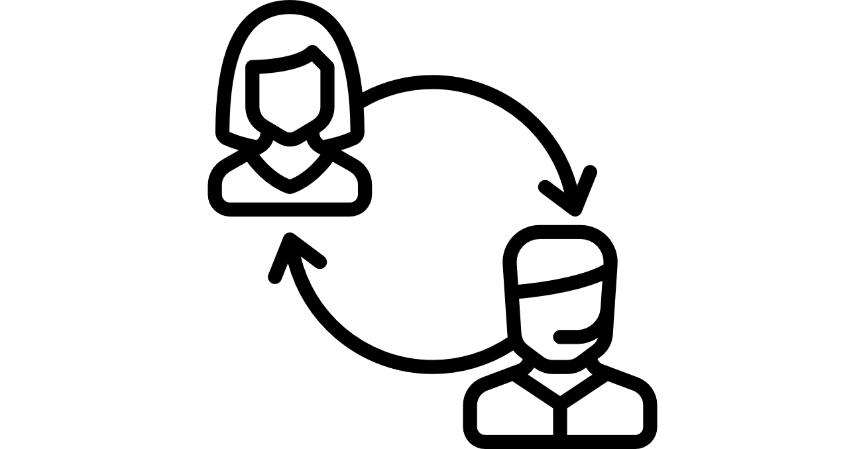 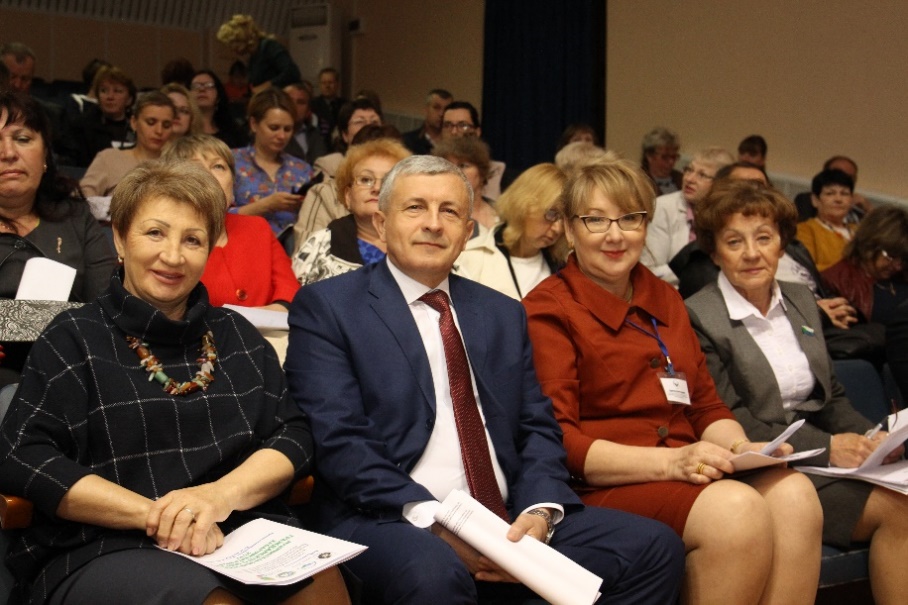 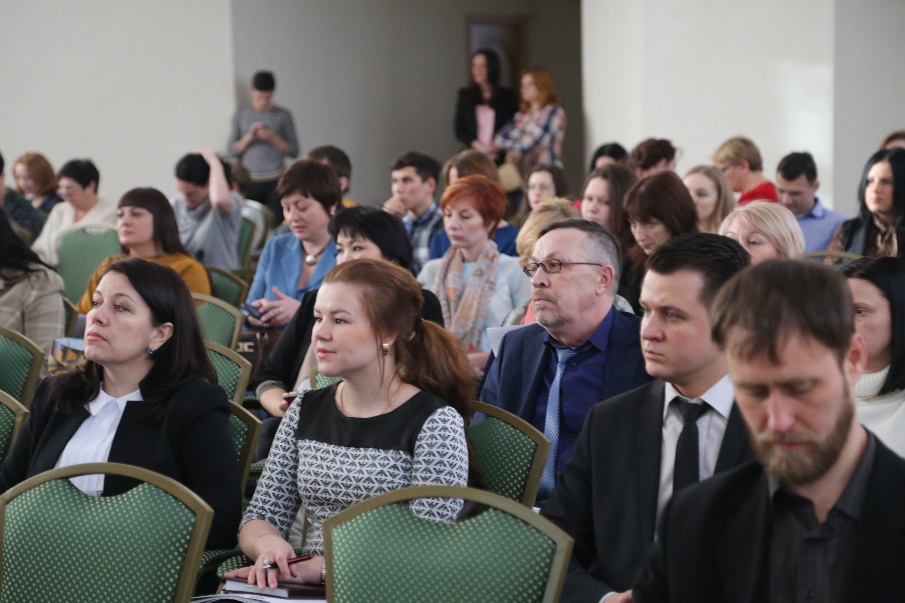 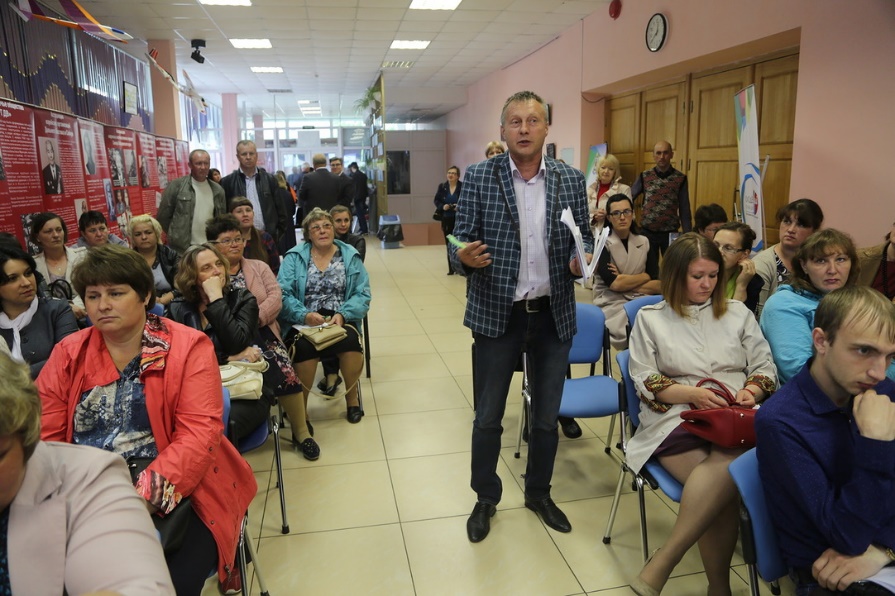 7
Третий этап развития: 2016 – 2017 гг.
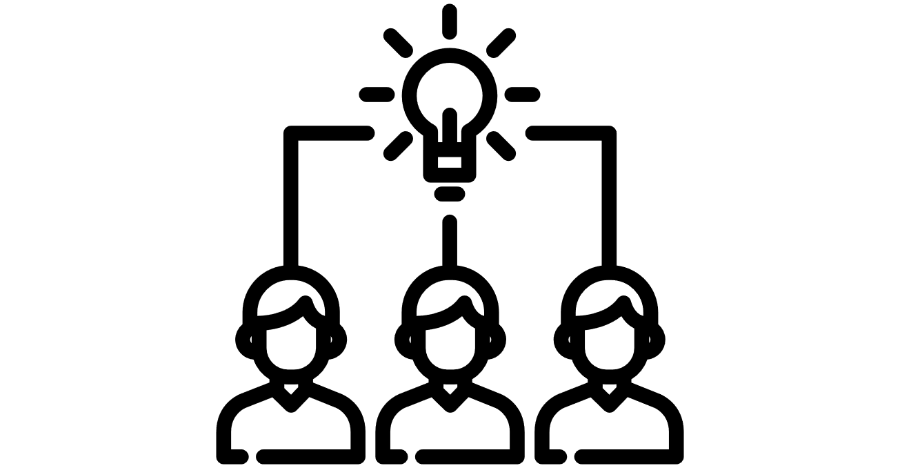 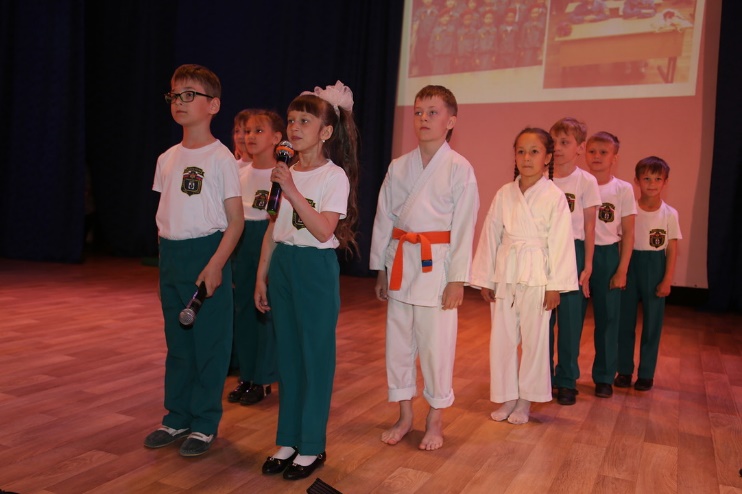 Совет по поддержке СОНКО, как координационный орган по обеспечению доступа СОНКО к оказанию социальных услуг.
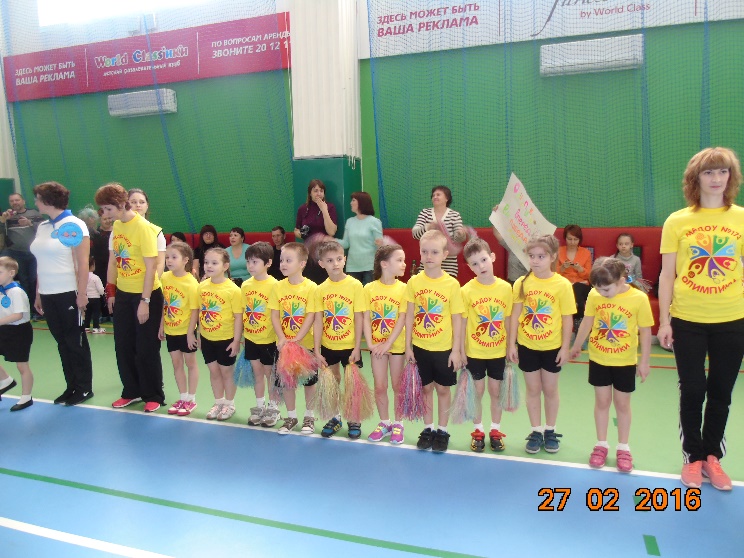 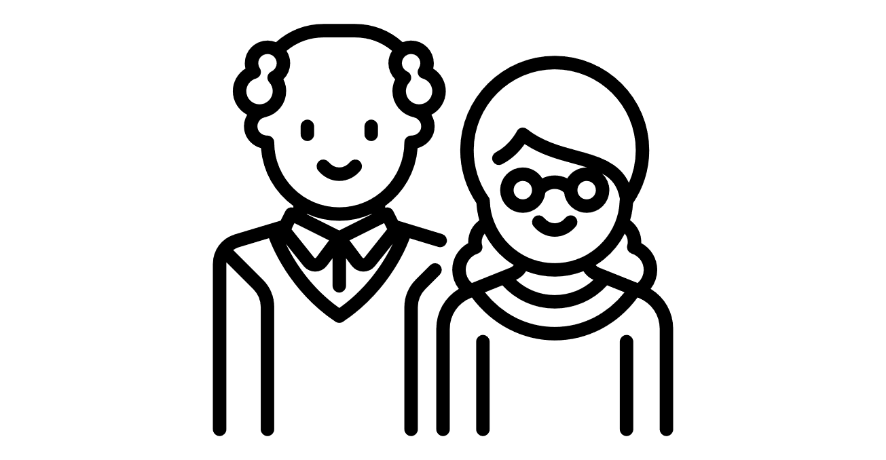 Финансирование РЦ по поддержке выхода СОНКО на рынок услуг социальной сферы.
8
Третий этап развития: 2016 – 2017 гг.
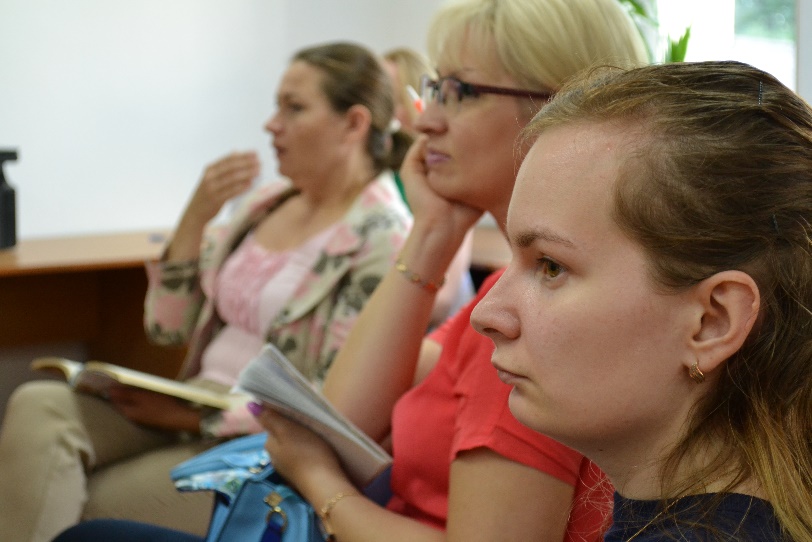 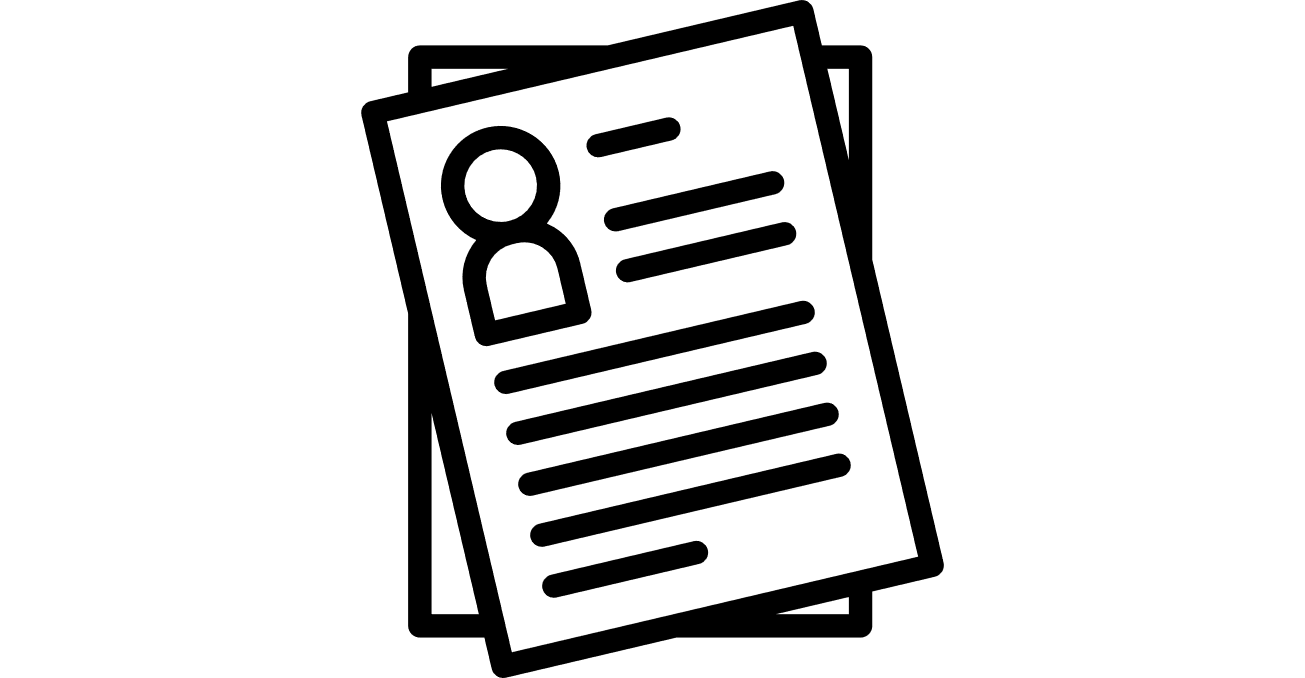 Изменение формата краевого конкурса проектов СОНКО, запуск новых форм поддержки.
Информационная поддержка некоммерческих организаций и благотворительной деятельности.
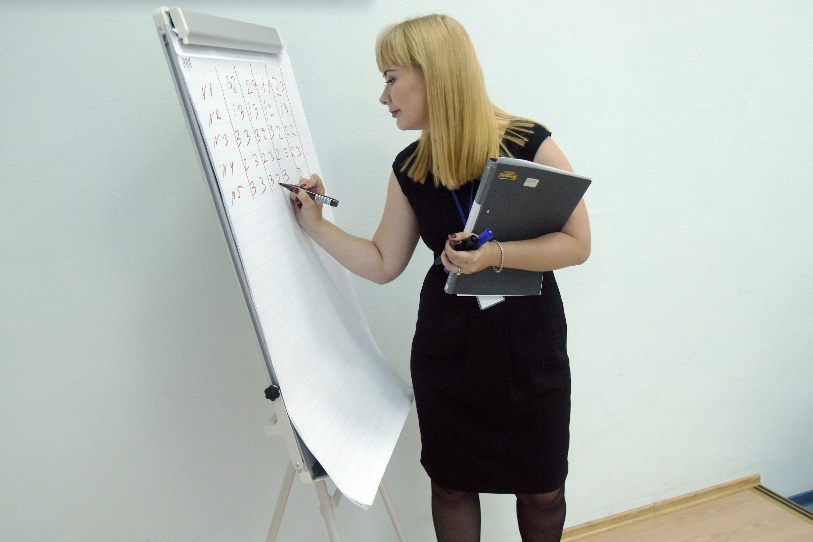 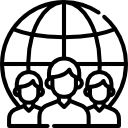 9
Третий этап развития: 2016 – 2017 гг.
Развитие общественных инициатив в МО и вовлечение населения в социально полезную деятельность:
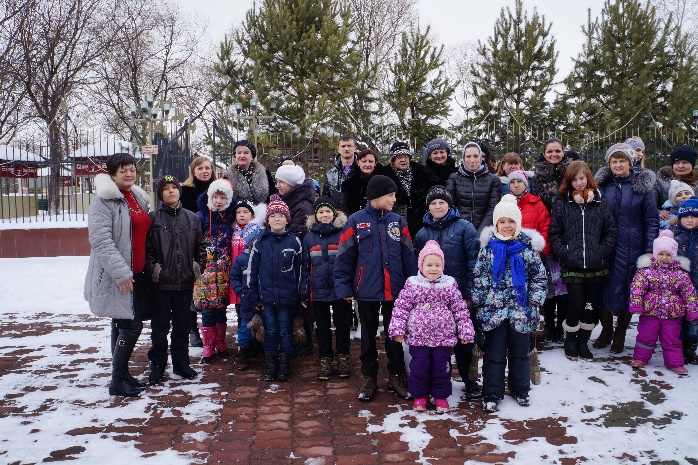 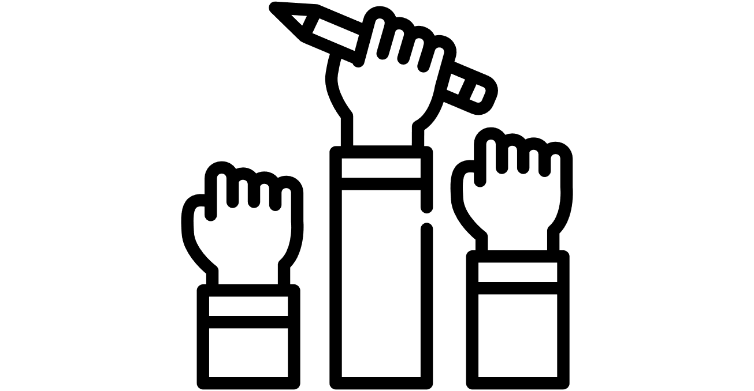 Софинансирование муниципальных программ;
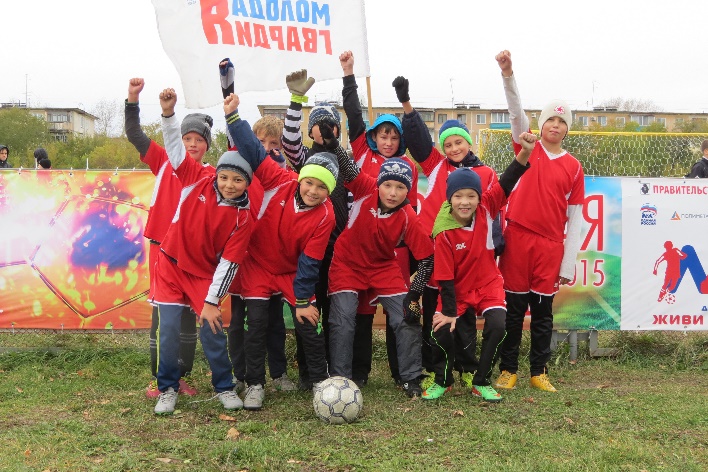 «Экспертные десанты», онлайн-консультирование районных СОНКО и ОМСУ.
10
Качественные изменения сектора по итогам программных мероприятий 2013 – 2017 гг.
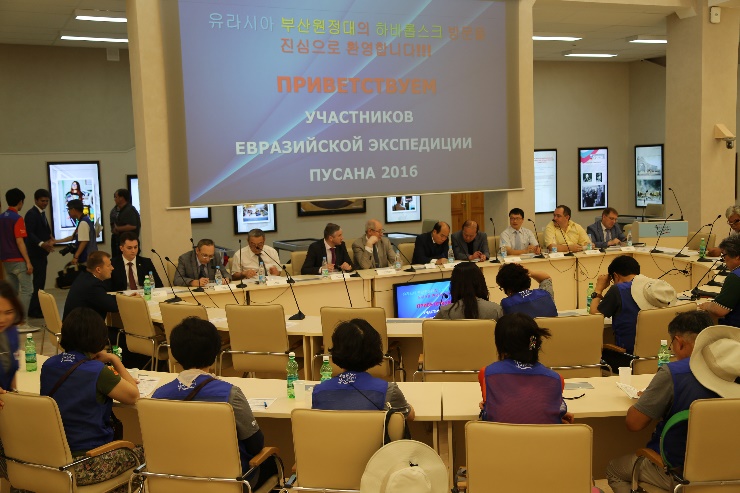 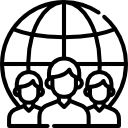 Расширение географии деятельности краевых и районных СОНКО.
Улучшение материально-технической базы, увеличение охвата целевой группы, расширение спектра услуг СОНКО-участников конкурса.
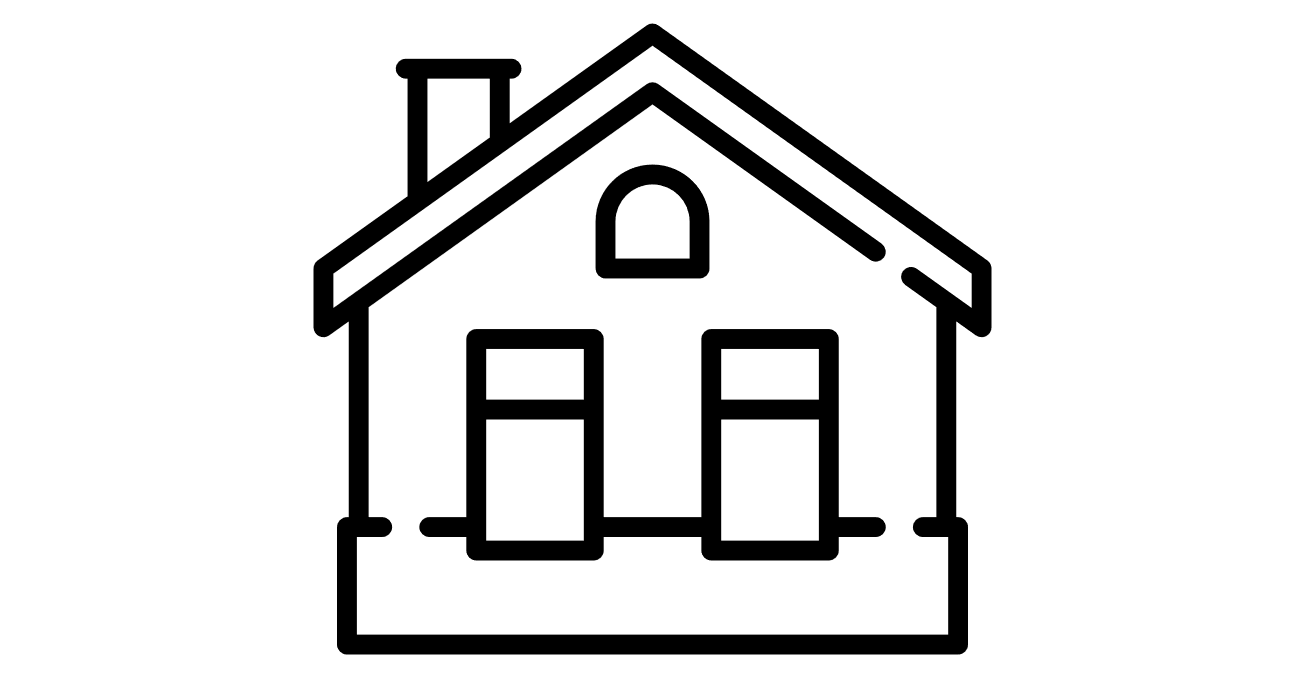 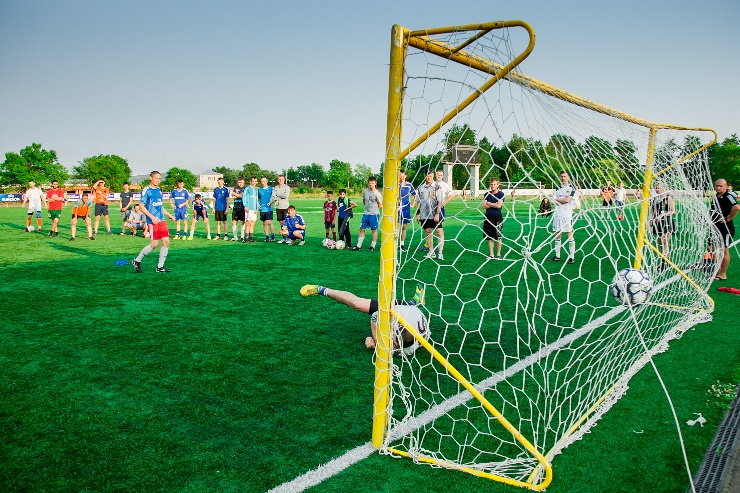 11
Качественные изменения сектора по итогам программных мероприятий 2013 – 2017 гг.
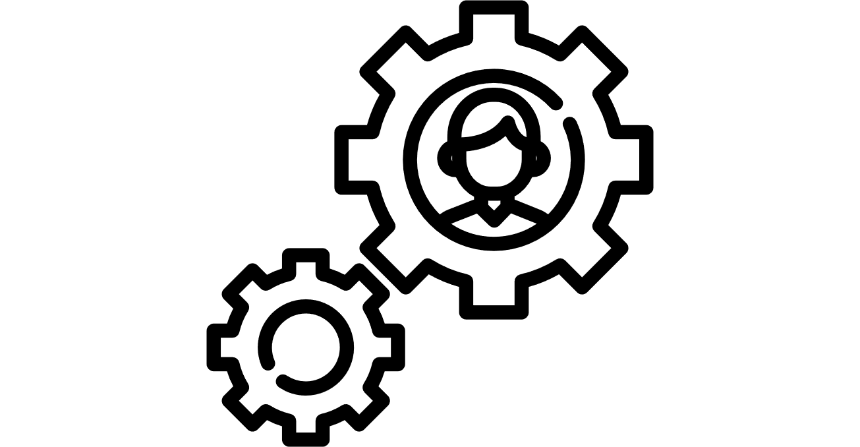 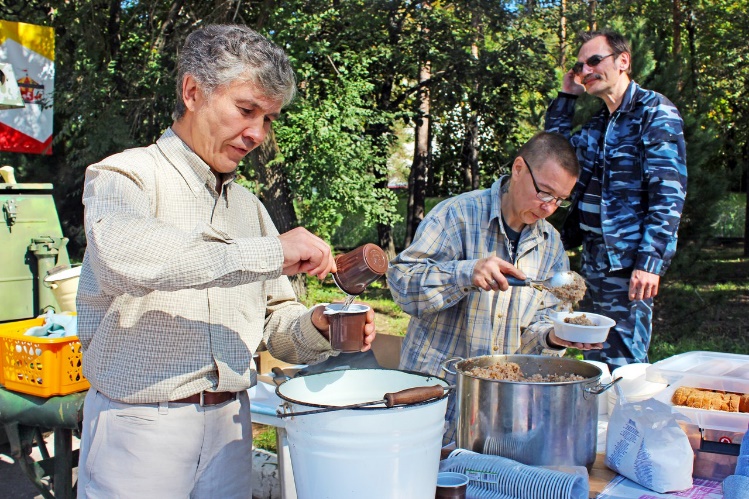 Отработка услуги в рамках социального проекта и последующее ее «производство».
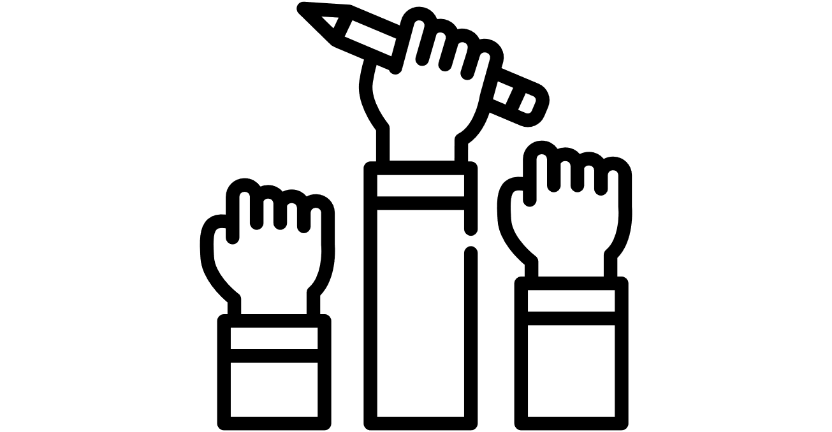 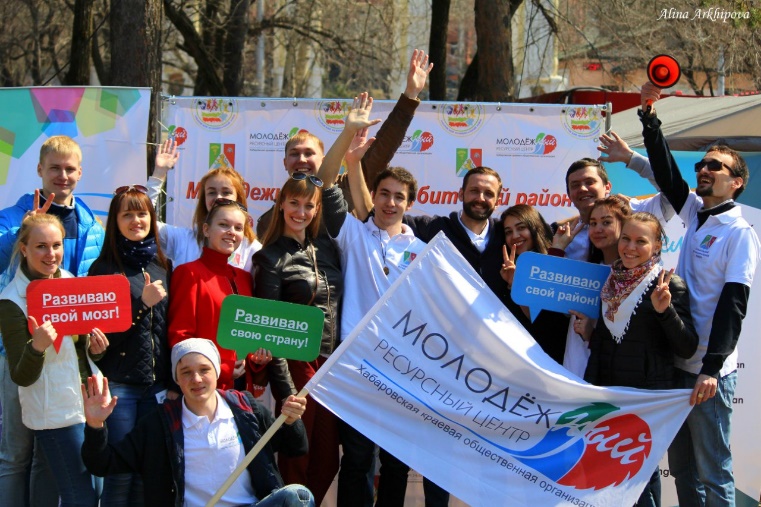 Формирование собственного добровольческого ресурса, создание устойчивого сообщества сторонников.
12
Качественные изменения сектора по итогам программных мероприятий 2013 – 2017 гг.
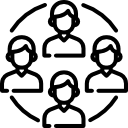 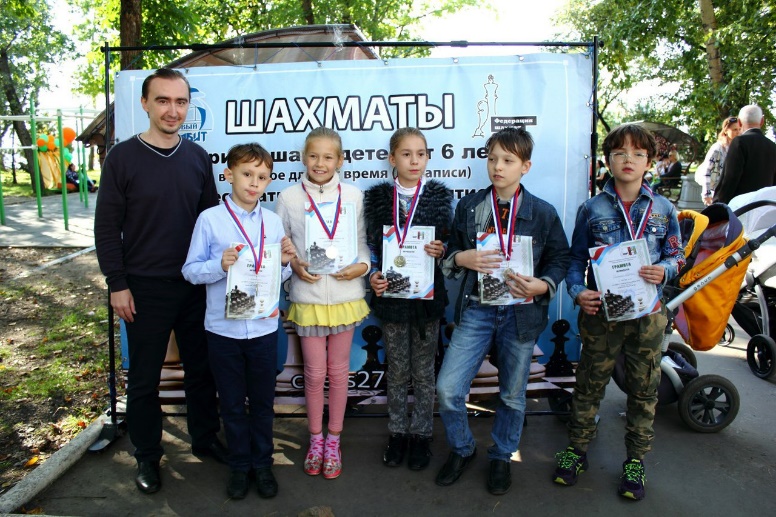 Расширение межсекторных и внутрисекторных связей СОНКО.
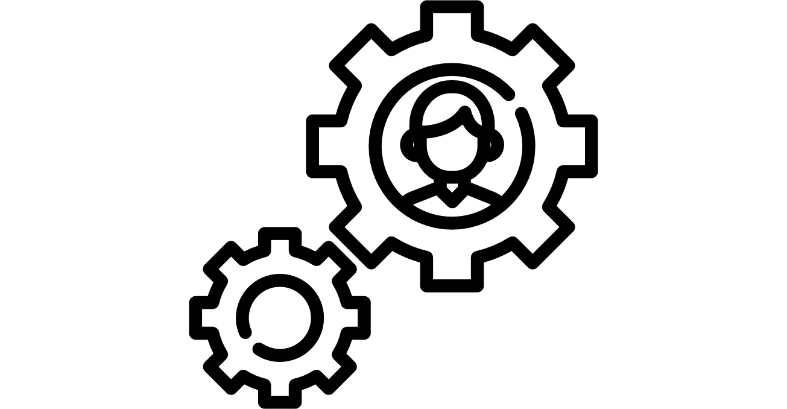 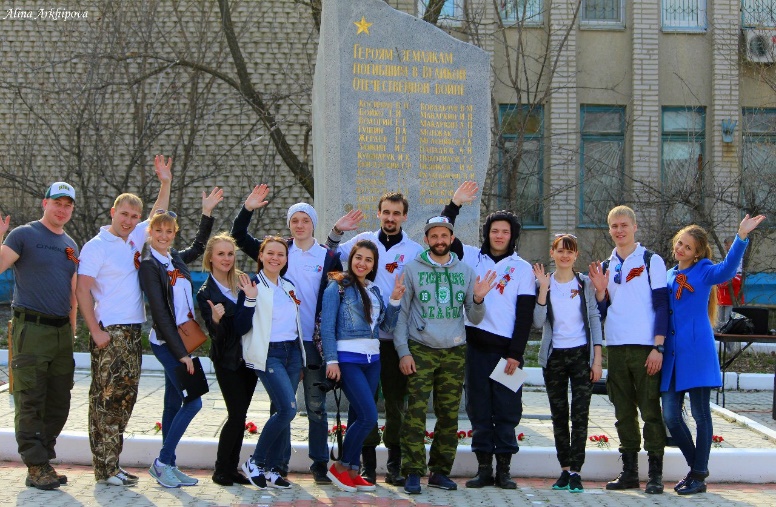 Усиление инфраструктуры поддержки СОНКО края.
13
Качественные изменения сектора по итогам программных мероприятий 2013 – 2017 гг.
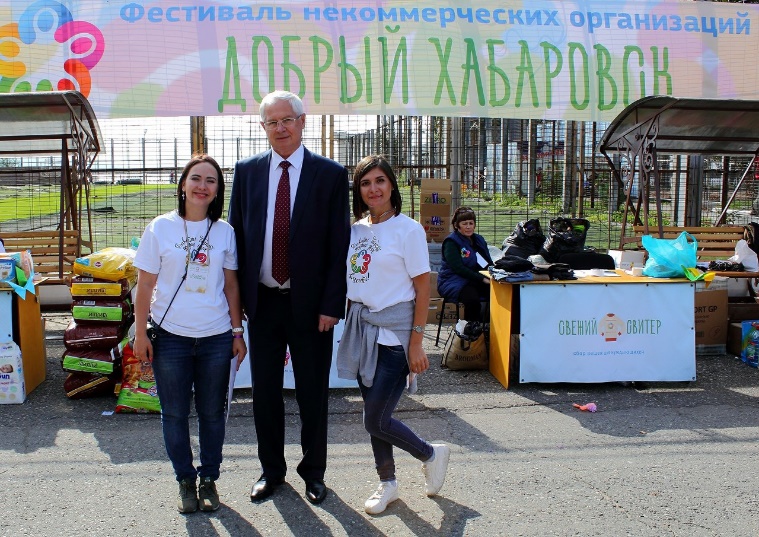 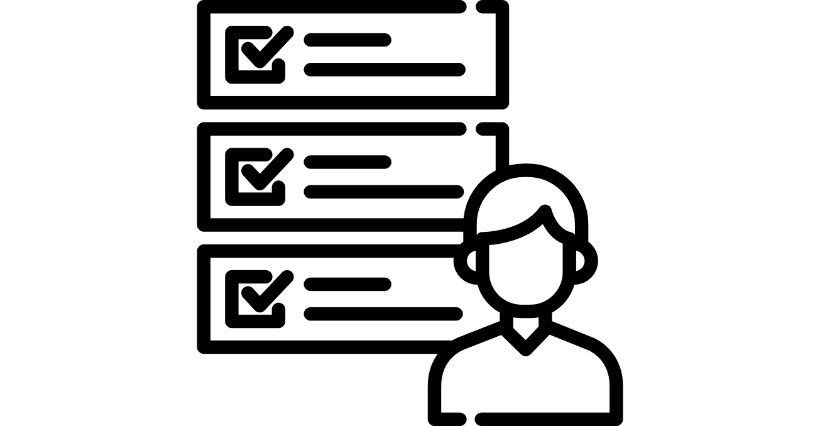 СОНКО края –  носители собственных инновационных разработок.
Рост активности и профессионализма  СОНКО-сектора. Готовность НКО края конкурировать на федеральном уровне.
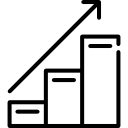 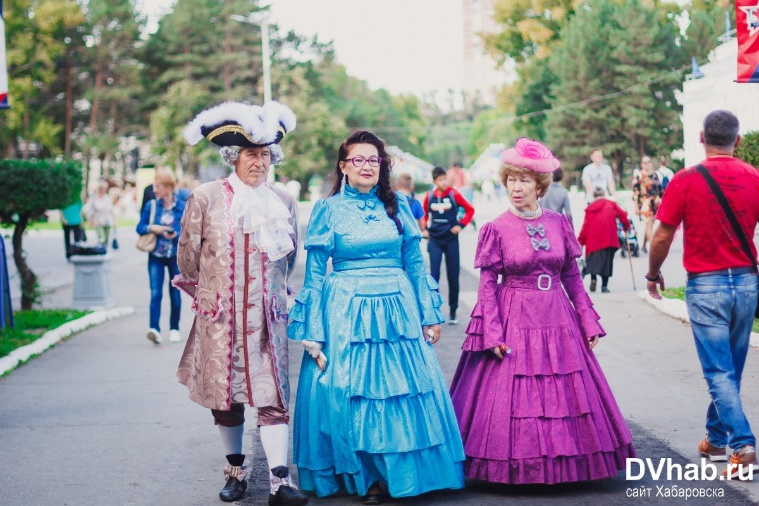 14
Система взаимодействия с СОНКО края
15